Impacts of changing the policy on fertilizers and other agro -chemicals during 2019 - 2022 for the paddy cultivation in Imbulpe DS Division in Sri Lanka.
W.H.S.D Madusanka,1S H P Malkanthi1*
1Department of Agribusiness Management, Faculty of Agricultural Sciences, Sabaragamuwa University of  Sri Lanka, Belihuloya, Sri Lanka
1
Content
Introduction
Research Problem
Research Questions
Research objectives
Conceptual framework
Research method
Results and Discussion
Conclusion 
Recommendations
References 
Acknowledgement
2
Introduction
Sri Lanka is an agricultural country and the staple food is rice.

An average of 560,000 ha is cultivated during Maha season and 310,000 ha during Yala season of year making the average annual extent sown with paddy to about 870,000 ha(RRDI,2017).
About 1.8 million farm families are engaged in paddy cultivation island-wide and Sri Lanka currently produces 2.45 million MT of rough rice annually and is virtually self-sufficient in rice(Senanayake and  Premaratne,2016).
3
Introduction cont.
Rice provides 45% total calorie and 40% total carbohydrates requirement of an average Sri Lankan and the per capita consumption of rice fluctuates around 114kg per year (including rice and rice based products) depending on the price of rice, bread and wheat flour (Senanayake and  Premaratne,2016).

However, the past government banned the importation of agrochemicals on April 2021 .
4
Research Problem
To what extent is this crisis an outcome of the past government’s banning of importation of agrochemicals. 
The agriculture sector faced bad situation, which began from April 27th in 2021, when the Import and Export Control Department banned imports of fertilizer and agrochemicals.
5
Research Problem cont.
However as a whole  today Sri Lanka’s paddy production has fallen 13.9% in 2021-22 (April-March) and average yield per hectare by 14.4%, even as imports have soared to a five-year-high(Statistics, 2022)





Therefore this research was conducted to study the paddy production in Imbulpe DS division in Rathnapura district Sri Lanka.
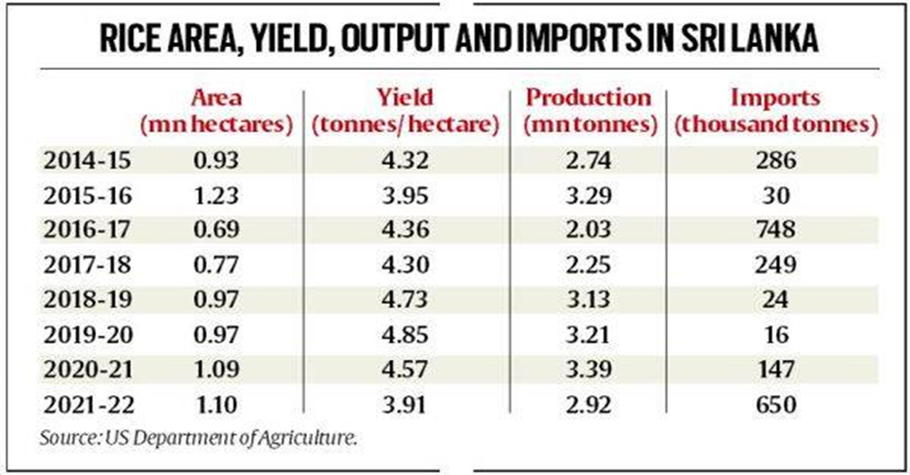 6
Research Questions
What was the average yield of paddy before 2021 in this area?
What are the average yield of paddy in 2021 and 2022 (After banning chemical fertilizer and agrochemicals) in this area?
What are the cost for agrochemicals for paddy before and after the banding of chemical fertilizer and agrochemicals in this area?
What are the socio-economic factors of paddy farmers who use chemical fertilizer and agrochemicals in this area?
What are the farmers attitudes of banning chemical fertilizer and agrochemicals in this area?
What are the alternatives for chemical fertilizer and agrochemical  introduced by the government and use by farmers in this area?
7
Objectives
Broad objective.
To analyze the impacts of changing the policy on fertilizers and other agro-chemicals during 2019- 2022 for the paddy cultivation in Imbulpe DS division in Sri Lanka
Specific objectives
To identify the annual average yield before the banning of chemical fertilizer and agrochemicals.
To compare the average yields of paddy before and after banning of chemical fertilizer and agrochemicals.
To compare the cost of production before and after banning of chemical fertilizer and agrochemical.
To determine farmers’ level of awareness about the impact of use of Chemical fertilizer and agrochemical.
To determine the farmers attitude on chemical fertilizer and agrochemical and banning chemical fertilizer and agrochemicals.
To find out possible alternative for chemical fertilizer and agrochemical currently use by the farmers.
8
Conceptual Framework
Yield at Present
Yield in the past
Cost of Production
Paddy Cultivation
Banning of Agrochemicals
Level of Awareness
Attitude
Cost in past
Socio-economic factors
Alternative
9
Operationalization table
10
Operationalization table cont.
11
Research Method
12
Research location: Rathnapura District,Imbulpe DS Division
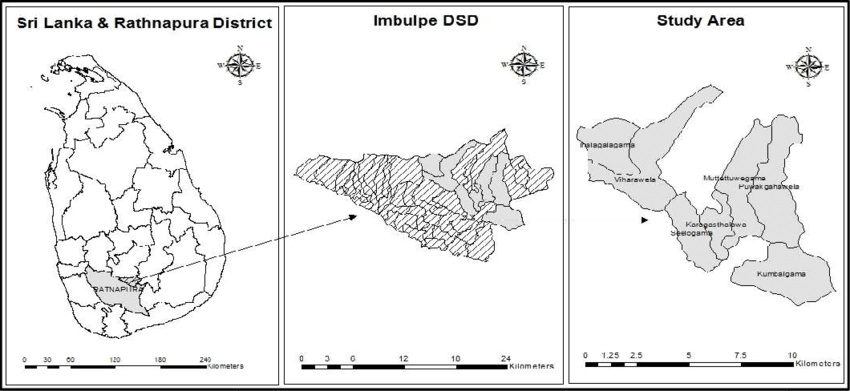 13
Results & Discussion
Socio-economic Information
14
Socio-economic information cont.
15
Socio-economic information cont.
16
Objective 01:To identify the annual yield(Kg/Ac/Year) before the banning of chemical fertilizer and agrochemicals
Annual average yield=2213.75Kg
17
Objective 02: To compare the average yields(Kg/Ac/Seasonal) of paddy before and after banning of chemical fertilizer and agrochemicals.Objective 03: To compare the cost of production(Rs/Ac/Seasonal) before and after banning of chemical fertilizer and agrochemical
18
Results and discussion cont.
Paired sample test
19
Objective 04: To determine farmers’ level of awareness about the impact of use of Chemical fertilizer and agrochemical.
1-Strongly Agree,2- Agree,3-Neutral,4-Disagree,5- Strongly Disagree
20
21
Objective 05: To determine the farmers attitude on chemical fertilizer and agrochemical and banning chemical fertilizer and agrochemicals.
22
23
Objective 06: To find out possible alternative for chemical fertilizer and agrochemical currently use by the farmers.
24
Alternatives for pesticides
25
Alternatives for Herbicides
Hand weeding 
No Successful  Alternatives for herbicides. Only thing is hand weeding Removing harmful weeds.
26
Conclusion
Chemical fertilizer and agrochemical banning huge affect for the  present situation of paddy cultivation in Imbulpe DS division.
 According to results of this study, the yield has declined about 50% with banning.
And also, cost of production has doubled compare to before banning.
In present, farmers have average knowledge about utilization agrochemical and chemical fertilizer.
While majority of farmers disagree with the fertilizer banned, they mention that currently use organic fertilizer are not  suitable for paddy cultivation
27
Recommendation
Government should gradually convert farmers to organic paddy cultivation without doing it at once. So government should carefully work on this type of policy formulation. 
Department of agriculture should conduct research and find suitable alternatives for chemical fertilizer and agrochemicals. 
Department of agriculture should do training and education for the farmers to prepare organic fertilizer and do organic farming successfully.
28
References
Damodaran, H. (2022) Sri Lanka: fall in rice output and the economy https://indianexpress.com/article/explained/sri-lanka-crisis-fall-in-rice-output-and-the-economy-7865051/
Malkanthi, S. H. P., Sandareka, U. G., Wijerathne, A. W., & Sivashankar, P. (2019). Banning of Glyphosate and its Impact on Paddy Cultivation: A study in Ratnapura District in Sri Lanka. Journal of Agricultural Sciences – Sri Lanka, 14(2), 129. https://doi.org/10.4038/jas.v14i2.8515
 Iqbal S. et al. (2021) Chemical Fertilizers, Formulation, and Their Influence on Soil Health. In: Hakeem K.R., Dar G.H., Mehmood M.A., Bhat R.A. (eds) Microbiota and Biofertilizers. Springer, Cham. https://doi.org/10.1007/978-3-030-48771-3_1
Statistics, D. of C. (n.d.). Grama Niladhari Divisions Statistics - 2020 [Review of Grama Niladhari Divisions Statistics - 2020]. In http://www.statistics.gov.lk/Population/StaticalInformation/GND_Reports/2020/Hambantota (pp. 1–48). Department of Census & Statistics. Retrieved March 6, 2022, from http://www.statistics.gov.lk/Population/StaticalInformation/GND_Reports/2020/Hambantota
29
References cont.
Paddy Cultivation in Sri Lanka | Traditional Agriculture Practices of Sri Lanka. (n.d.). Www.dilmahconservation.org. https://www.dilmahconservation.org/arboretum/traditional-agriculture/the-paddy-field-kumbura--9efdbda3f4ea423817f0b89f95e6f499.html
 •	Marambe, B., & Herath, S. (2019). Banning of herbicides and the impact on agriculture: the case of glyphosate in Sri Lanka. Weed Science, 68(3), 246–252. https://doi.org/10.1017/wsc.2019.71
Chandrasena, J.P. (1989) “A survey of Rice - field weeds in Ratnapura and Kurunegala Districts of sri lanka,” Journal of the National Science Foundation of Sri Lanka, 17(2), p. 187. Available at: https://doi.org/10.4038/jnsfsr.v17i2.8220.
30
ACKNOWLEDGEMENT
Internal supervisor, Prof. S.H.P Malkanthi, Senior Lecturer, Department of Agribusiness , Management, Faculty of Agricultural  Sciences, Sabaragamuwa  University of Sri Lanka.
External supervisor, Ajith Ranasinghe, general manager, Sabaragamuwa chamber of commerce and industry.
Prof. D.A.M. de Silva,  Head of the Department of   Agribusiness Management , Faculty of Agricultural Sciences,                    Sabaragamuwa University of Sri Lanka

Mr. I.C Hettiarachci, Lecturer, Training coordinator,  Department of        Agribusiness Management, Faculty of Agricultural Sciences,                     Sabaragamuwa University of Sri Lanka.
31
Thank You
32